Impact of Socio-Demographic Factors on Hepatitis C Screening Among Individuals Born Between 1945 and 1965
Madhuri Chandnani MD, Mohamed Barakat MD, Michael Stevens MD, Oluwaseun Akinseye MD, Vincent Rizzo MD
Icahn School of Medicine at Mount Sinai, NYC Health + Hospital/Queens, NY, USA.
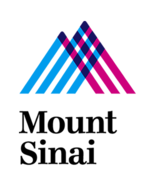 RESULT
DISCUSSION AND CONCLUSION
INTRODUCTION
The US Preventive Services Task Force (USPTF) and Centers for Disease Control and Prevention (CDC) recommend that individuals born between 1945 and 1965 should be screened for hepatitis C infection.

We assessed the impact of socio-demographic factors on the screening for hepatitis C among individuals born between 1945 and 1965 using a nationally representative sample.
The present study of a nationally representative sample found that socio-demographic factors impact the screening rate for hepatitis C among individuals born between 1945 to 1965. 

This can lead to uneven identification of hepatitis C infection and inequities in provision of care and treatment. 

There is need for renewed focus on screening vulnerable groups identified in this study such as females, those above poverty line, individuals with no high school education and individuals without health insurance so as to achieve the goal of optimal identification and treatment of hepatitis C infection in this cohort. 

This study establish a national screening data on sociodemographic factor impacting hepatitis C screening among persons born between 1945 to 1965. 

It should serve as a baseline to evaluate future screening as the new guideline is being implemented nationwide.
.
METHOD
The study was conducted using the National Health Interview Survey (NHIS 2013-2014). 

Individuals born between 1945 to 1965 who responded to the question “Have you ever had a blood test for hepatitis C” were included in the study. 

Analysis was performed to ascertain the effects of gender, race, income, education level and health insurance status on the likelihood that participants have had a blood test for hepatitis C.
A total of 19,890 individuals were included in the analysis.

14.1% (2,806) has had hepatitis C screening done. 

Males and those living below poverty line were more likely to have been screened. No health insurance and no high school were less likely to report being screened for hepatitis C. There was no statistical difference between racial groups.